Good morning:
You flip a coin 10 times. What is the probability that it will come up heads every single time? 
Graph y = 2x – 1 
A car is traveling at a speed of 100km/h. How many m/s is that? 
Find x:
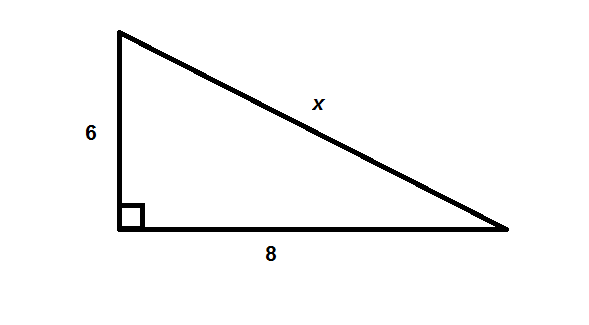 Good morning:
A cylinder is 50cm tall and has a diameter of 10cm. What is the volume of the cylinder? 
Solve: 2x – 3 = 2(3x + 5) 
Assuming a rate of acceleration of 9.8m/s2, how far will a rock drop during a 10-second fall? (d = at2/2) 
You and a classmate leave St. John School at the same time. You walk north at a speed of 6 km/h. Your friend walks east at a speed of 5km/h. After 3 hours, how far apart are the two of you?
LO: Calculate theoretical and experimental probabilitySLE: Meet or exceed CCSS
What is probability? 
The probability of a event tells you how likely it is that an event will actually occur. Probability is usually expressed as a fraction, or a decimal, where: 
0: the event will definitely never occur (e.g., rolling a dice and getting a 7) 
0.5 or ½: The favored outcome is expected to happen half the time (e.g., flipping a coin and getting heads up.) 
1: The event will definitely be the same every time. (e.g., dropping a ball on Earth and having it fall.)  

To calculate probability, divide: # of favorable outcomes
                                                        # of possible outcomes
Theoretical vs. experimental probability: 
Theoretical probability is a purely mathematical estimate;  experimental probability is what actually happens when you run a bunch of trials. For example, the theoretical probability of getting heads when you flip a coin is 0.5 (50%); if you flip a coin ten times, and it comes up heads 6 times, the experimental probability is 0.6 (60%). 

 Odds: Not the same a probability! 
Odds are a comparison of favorable and unfavorable outcomes: 
# of favorable outcomes
#of unfavorable outcomes
For example, the probability of flipping a coin and getting heads is 1:2; the odds of a coin coming up heads is 1:1.
Practice: 
1.) A jar contains 320 coins, of which 20 are quarters. What is the probability of randomly pulling out a coin and having it be a quarter? 
2.) A dart board is divided into 20 regions that look like pizza slices. What is the probability of throwing a dart at the board (without aiming), and having the dart hit a multiple of 5? What are the odds of hitting a multiple of 5? 
3.) A forest contains 500 trees. You randomly pick out 67 trees and find that 27 of them are Douglas-firs. What is the experimental probability that a tree in the forest is a Douglas-fir? About how many trees in the whole forest are Douglas-firs? 
4.) You flip a coin 99 times, and it comes up heads all 99 times. What is the theoretical probability that it will come up heads again? What is the experimental probability that it will come up heads again? What are the odds?
Good Morning:
A 20 oz. bottle of shampoo costs $7.99.  What is the cost of this bottle of shampoo per gallon? 
Solve this proportion: 
  2x + 5    =  x + 15 
     10               25
3. The terminal velocity of a falling human is 240 km/h. How many m/s is this? 

4. You have two dice. What is the probability of rolling a six and a five, in no particular order?
Good morning:
1.) A square garden has a perimeter of 144m. It is surrounded by a 2m-wide walkway. Including the walkway, what is the area? 

2.) A triangle has sides of 4cm, 6cm, and 3cm. Is it a right triangle? 
3.) Graph y = x2 + 2 
4.) Solve for c: ax + bc = k
LO: Use order of operations; use proportions to solve problemsSLE: Meet CCSS
Checkpoint Quiz on Order of Operations and Proportions: 
Simplify: 
1.) (3-5) * (4 + 6)2  - 3(5+ 7) = 
2.) 17 – 52   ÷ (24  + 32) 
Solve: 
3.) A bird’s heart beats 200 times in 12 seconds. How many times will its heart beat in 42 seconds? 
4.) If you drive 1 mile in 3 minutes, how fast are you going in mph? 
5.) Human hair grows at a rate of 2.45mm/week.  If you shave your head today, how long will your hair be, in cm, in one year? (There are 52 weeks in a year.)
Good morning:
1.) Johnny and Bobby leave St. John school at exactly the same time. Johnny heads west at 20 mph, and Bobby heads east. After 3 hours, They are 150 miles apart. How fast is Bobby going? 
2.) You flip a coin 99 times. It comes up heads every single time. What is the probability that the coin will come up heads on the 100th flip? 
3.) Solve for x: ax2 + bc = d2 + bc 
4.) A rectangular box is 20cm high, 30cm wide, and 100cm long. What is the surface area of the outside of the box?
Good morning:
1.) The sum of three consecutive, positive integers is 216. What are the integers? 
2.) The length of a rectangle is 3cm more than four times its width.  The perimeter of the rectangle is 56cm. What are the dimensions of the rectangle? 
3.) Solve for x: ax2 + b = 0.5d 
4.) A car and a bus set out at 2 p.m. from the same point, headed in the same direction. The average speed of the car is 30 mph faster than  the speed of the bus. In two hours, the car is 20 miles ahead of the bus. Find the rate of the car.
Good morning:
1.) Two friends leave a hotel at the same time traveling in opposite directions. They travel for four hours and are then 480 miles apart. If Susan travels 10 miles per hour faster than Joan, find the average rate of speed for each person.
2.) A runner decides to run out in the country. He begins to run at an average rate of 9 miles per hour. He runs a certain distance and then turns around and returns along the same route at an average rate of 6 miles per hour. If the round trip took 2 and a half hours, how far did the runner travel before turning around?
3.) James leaves his home town traveling 70 miles per hour. At the same time Paul leaves home traveling 75 miles per hour. The two live 580 miles apart and are traveling to meet each other for a lunch meeting at noon. What time did they leave their homes?
4. Each of two congruent sides of an isosceles triangle is 8cm less than twice the base. The perimeter of the triangle is 74cm. What is the length of the base?
Good morning:
1.) Solve: |x + 2|= 12 
2.) -9 < 3x – 12 < 24 
3.) A passenger train leaves the train depot 2 hours after a freight train left the same depot. The freight train is traveling 20 mph slower than the passenger train. Find the rate of each train, if the passenger train overtakes the freight train in three hours.
4.) Two cyclists start at the same time from opposite ends of a course that is 45 miles long. One cyclist is riding at 14 mph and the second cyclist is riding at 16 mph. How long after they begin will they meet?
LO: Solve problems using single-variable equationsSLE: Think critically and solve problems
Checkpoint Quiz on single-variable word problems: 
1.) Three consecutive, odd integers add up to 69. What are these integers? 
2.) The length of a rectangle is 1cm longer than 3 times its width. The perimeter of the rectangle is 42cm. What are the dimensions of the rectangle? 
3.) Two planes leave an airport at the same time and travel in opposite directions.  If one plane averages 440 miles per hour and the other 560 miles per hour, then in how long will the planes be 2500 miles apart? 
4.) A bank robber leaves the bank she just robbed, speeding away at a speed of 100km/h. 15 minutes later, the police leave the bank and chase the robber, traveling at a speed of 200km/h. How long after the police leave the bank will the police catch up to the robber? 
5.)  You walk to the store to buy milk for your cat. On the way there, your average speed is 5km/h. On the way back, you jump on a Lime Bike and average a speed of 15km/h. The total travel time to and from the store is 2 hours. How far away is the store from your house?
Good morning:
You have $85 in your pocket. You go to Nordstroms and buy a T shirt for $62. What percentage of your money do you have left? 
Find the surface area of the cylinder to the left. (drawn on whiteboard) 
Solve: |2x – 8| = 64
Solve: 14> x + 2 >  -12
Good morning:
1.) Solve for x: ax + bx + c = d2

2.) A moving van leaves a house headed north at a speed of 50km/h. two hours later, a car leaves the house, also going north, at 60 km/h. How long after the car leaves will it catch up to the moving van? 

3.) A mouse runs out of its hole to eat a piece of bread. On the way there, the mouse runs at a speed of 3m/s. On the way back to its hole, it runs at a speed of 5m/s. The round trip takes 60 seconds. How long does it take for the mouse to make the return trip? 

4.) Solve: 4(3x + 8) = 6(2x + 2)
Good morning:
1.) Solve: x + 5 > -25 or x + 5 < 10; then graph on a number line. 
2.) Graph y = x2  + 3 on a coordinate plane. 

3.) A rectangular prism is 3cm high, 2cm wide and 10cm long. What is the surface area of the prism? 

4.) Solve: |2x – 1| < 13
Good morning:
Solve: -2|3x – 4| > -6 
Solve: 12 + |x| = 10 
Graph: y = x2 + 2x + 2 
Solve: -6 < 2x + 2 < 8
LO: Solve absolute value equations/inequalities SLE: Meet or exceed CCSS
Good Morning: 
Solve, and graph solutions on number lines: 
1.) |x| + 4 > 12 
2.) |r – 8| = 5 
3.) -2|x + 5| > -16
4.) 3|2x- 7| = -12 
5.) 4 – 3|m + 2| > -14
Good morning:
1.) -12 < 3x – 4 < 24

2.) -2|x – 2| = -12 

3.) |3x|+ 8 > 32 

4.) 3 + 3|4x + 6| < 2
Good morning:
1.) -2 < 5 – x < 2
                 3

2.) |y| + 3 = 3 

3.) 4|k + 1| > 16 

4.) |5t – 4| < 20
LO: Solve absolute value inequalities SLE: Meet or exceed CCSS
Good morning! 
Solve. (Don’t worry about number lines unless you find it helpful.)
1.) |-8a – 3| > 11 
2.) |v + 5| - 6 = - 5 
3.) 4|6 – 2a| + 8 < 24
4.) -2|3x + 5| = 8 
5.) |2 + 3x| > 5 
            2
Good morning:
1.) Graph y = |x – 2| 
2.) Write the equation of a line that passes through (1,2) and (-1, 4) 

3.) Write the equation of the function represented by this table:
Good morning:
Solve: y = 2x – 4 
                   4x – 2y = 12 

2. Graph |x + 2| = y 

3. Graph y = x2 – 4 

4.  Bob and Dean leave school at the same time, traveling in opposite directions. Bob is traveling 10km/h faster than Dean. In 3 hours, they are 240 km apart. How fast is each boy traveling?
Good morning:
1.) Find the slope of the line that passes through these points: 
       (2,6) (-7, 9) 
2.) Find the slope of the line that passes through (2,5) and (2,-4) 
3.) Graph this line: 2x + 6y = 12
4.) Graph this line:  y = 2x
Good morning:
1.) Find the surface area of the figure to the left. 
2.) A car leaves St. John School at 8:00, going 30 mph. An hour later, a truck leaves St. John, going 40 mph in the same direction. At what time will the truck catch up to the car? 
3.) Solve: -3|2x + 4| = -24 
4.) Write this equation in slope-intercept form: 2x + 4y = 8
LO: Write equations of linear functions SLE: Meet or exceed CCSS
Checkpoint Quiz on Linear Functions: 
Write the equation of the line that passes through the given points in the requested form: 
(1,2) (5,6)  slope-intercept form 
(-6, 3) (3, 3)  slope-intercept form 
(2,0) (4, -2)  point-slope form 
(1,6) (-2,-2)  point-slope form 
(4,6) (-1,5)  standard form
Good morning:
1.) write an equation in point-slope form that passes through (1,2) and (5, 7)

2.) Write the equation in #1 in standard form. 
3.) Write an equation in slope-intercept form that is perpendicular to 
y = 3x + 4 and passes through (-2,4) and (1, 7) 
4.) write an equation to the line in #3 that is parallel.
Good morning:
1.) Write, in slope-intercept form, the equation of a line perpendicular to y = 2x – 7 that passes through (4,2). 
2.) The diameter of the earth is 12,000km. At a speed of 900km/h, how long would it take to fly around the earth at the equator? 
3.) Graph y = |x + 2| + 2 
4.) Write an equation, in standard form, of a line that passes through (2,3) (4,-1).
LO: Write the equations of perpendicular and parallel lines SLE: Meet or exceed CCSS
Checkpoint Quiz on perpendicular and Parallel Lines: 
1.) Write an equation, in point slope form, of a line that is parallel to 
y = 3x – 7 and goes through (3,6). 
2.) Write an equation, in slope-intercept form,  of a line that is parallel to y = -1/2x + 1 and goes through (0,0). 
3.)  Write an equation, in point-slope form, of a line that is perpendicular to (y – 2) = 2(x -1) and goes through (6,9).  
4.) Write an equation, in slope-intercept form, of a line that is perpendicular to y = -4x + 5 and goes through (-3, -2). 
5.) Graph y = |x + 2|
Good morning:
Graph y = |x| + 2 
Graph y = |x – 4| 
Write the equation, in slope-intercept form, of a line that passes through (2,3) and (-1, 4) 
Write (y – 2) = 3(x + 4) in standard form 
Find the x and y intercepts: 2x + 4y = 24
Good morning:
1.) Graph, in slope-intercept form, the equation of a line that passes through (2,5) and (-1,4) 
2.) Graph y = |x + 3| - 2 
3.) Graph 2x + 4y = 16 using x and y intercepts. 
4.) Write y – 2 = 3(x + 4) in standard form. 
5.) Write the equation of a line, in slope-intercept form, that is perpendicular to y = 2x – 4 and passes through (1,2)